Логопедический кабинет МБДОУ №65 г. Белгород
Учитель-логопед  МБДОУ №65
Растворцева Е.Ю.
Рабочая зона логопедаПредставлена рабочим столом и папками с документацией (нормативно-правовая база, личные дела, диагностика, паспорт кабинета и т.д.)
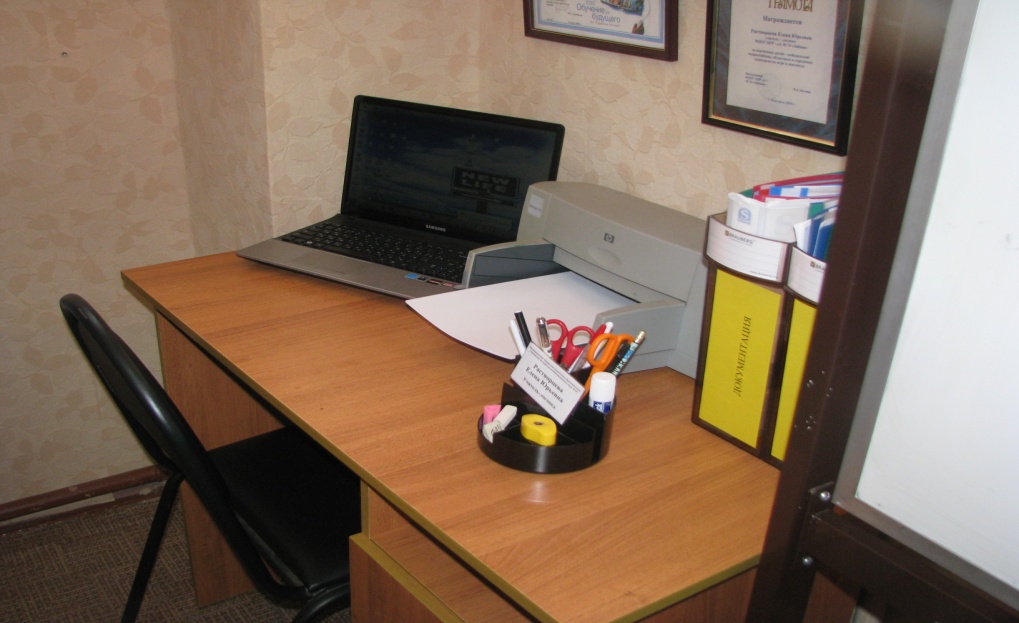 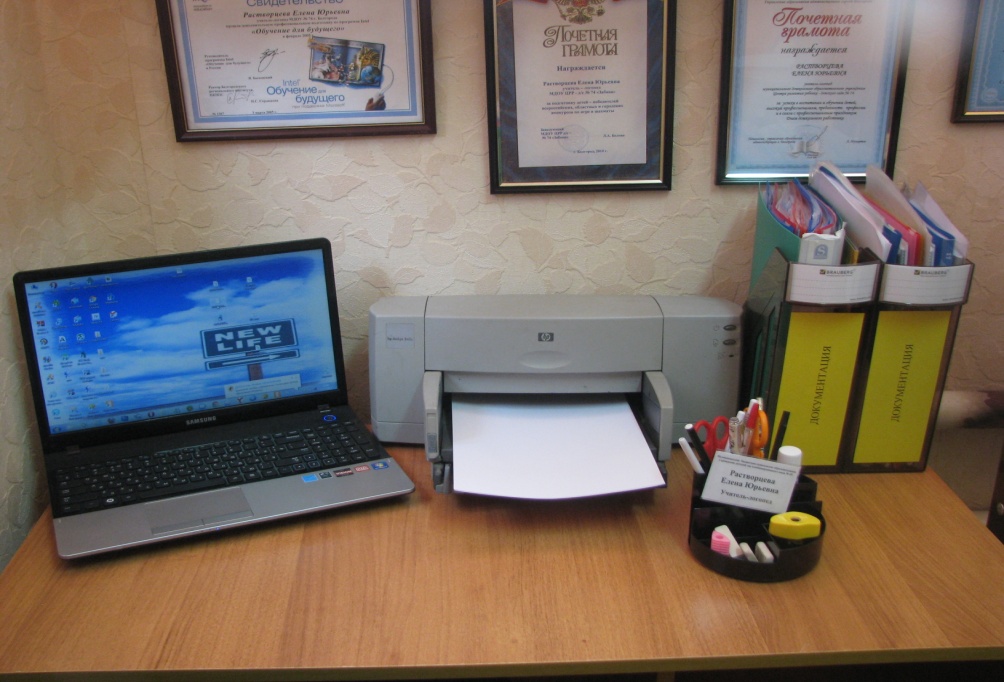 Зона методического сопровожденияВ зоне методического сопровождения находятся справочная литература по логопедии, методическая литература по коррекции звукопроизношения, по преодолению ОНР, периодические издания.
Консультативно-просветительская зонаПредставлена в раздевалке группы №7 и на сайте МБДОУ
Зона диагностики и индивидуальной работыПредставлена зеркалом с ширмой, лампой дневного света. На столе располагаются логопедические зонды. Материалы для постановки и автоматизации звуков расположены в специальном месте, что позволяет рационально использовать пространство кабинета.
Учебная зона
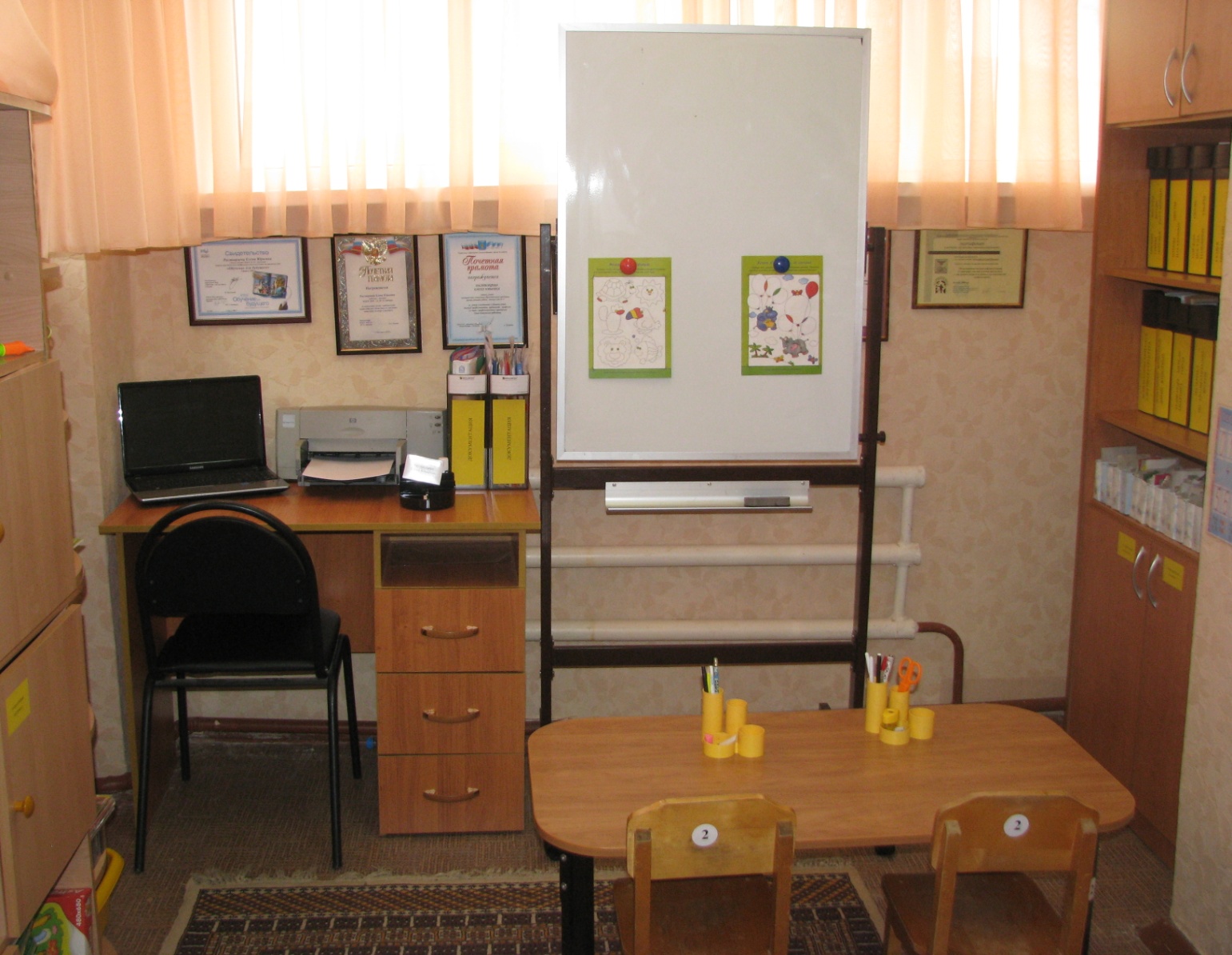